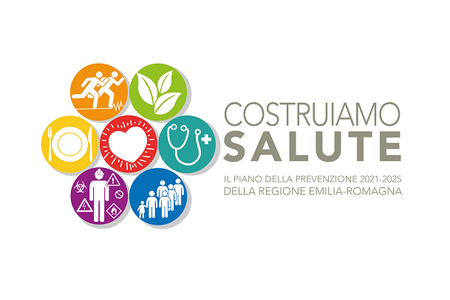 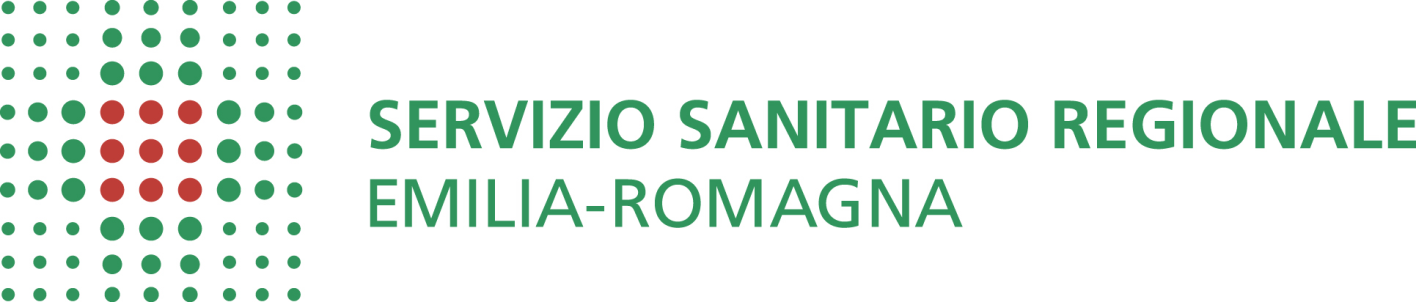 Dipartimenti Sanità Pubblica
SERVIZI PREVENZIONE SICUREZZA AMBIENTI DI LAVORO
DALLA SCUOLA UN LAVORO SICURO ”FORMAZIONE SPECIFICA  Salute e Sicurezza nei Luoghi di Lavoro”8 ore
Rev. 2022
RISCHI CHIMICI
D.Lgs. 81/08
TITOLO IX
SOSTANZE PERICOLOSE
RISCHI CHIMICI
Rischi connessi con 
La manipolazione e
L’utilizzo di 
sostanze chimiche
AGENTI CHIMICI
SICUREZZA:
incendio e/o esplosioni
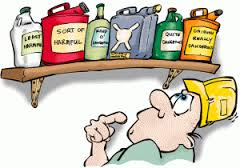 SALUTE:
Lesioni
Difetti genetici ereditari
tumori
intossicazioni
AMBIENTE:
Danni all’ecosistema
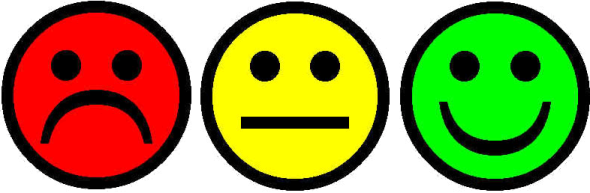 Il contatto con liquidi corrosivi può causare ustioni e ulcere alla pelle e agli occhi  I liquidi irritanti causano arrossamenti e pruriti
RISCHI CHIMICI
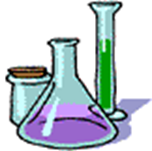 rischio dovuto a sostanze che possono provocare patologie acute ma anche croniche e irreversibili
uso prodotti fitosanitari

allevamenti:
uso di disinfettanti 
pulizia mungitrice
pulizia allevamenti
LAVORI CON SOSTANZE PERICOLOSE
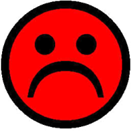 RISCHI CHIMICI
ASSORBIMENTO
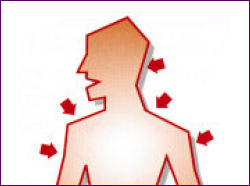 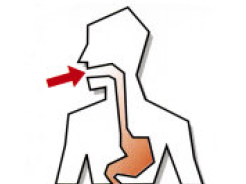 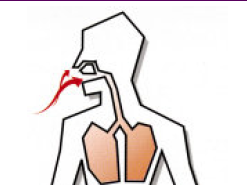 CONTATTO
INALAZIONE
INGESTIONE
POLMONE 
PELLE               
APPARATO DIGERENTE
La sede di distribuzione è:
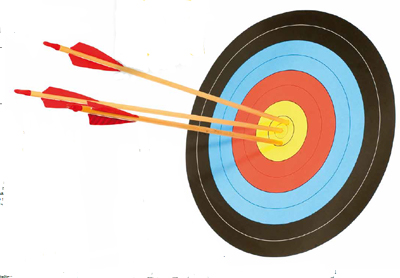 fegato, rene , cuore, polmoni, sangue, sistema nervoso.
Gli organi bersaglio sono:
RISCHI CHIMICI
MISURE DI PREVENZIONE
Il lavoratore deve:

Garantire al meglio l’ORDINE e la PULIZIA
Conoscere le proprietà delle sostanze o preparati con le quali  
può venire a contatto e cosa fare in caso di...  (leggere sempre etichetta e scheda dati di sicurezza)
Non travasare mai prodotti in contenitori destinati ad alimenti e bevande ma utilizzare sempre contenitori idonei e provvisti di  etichette
Rispettare le norme igieniche personali: lavarsi le mani e togliere gli indumenti contaminati prima di mangiare.
Mantenere nella zona di lavoro solo la quantità di sostanze pericolose necessaria per la lavorazione giornaliera 
Utilizzare i DPI 
Riporre le sostanze pericolose negli armadi accessibili solo a  persone autorizzate 
Avere la possibilità di utilizzare acqua pulita per lavare eventuali parti del corpo contaminate
RISCHI CHIMICI
LUOGHI CON GAS PERICOLOSI
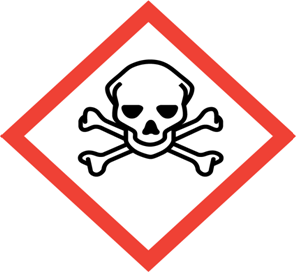 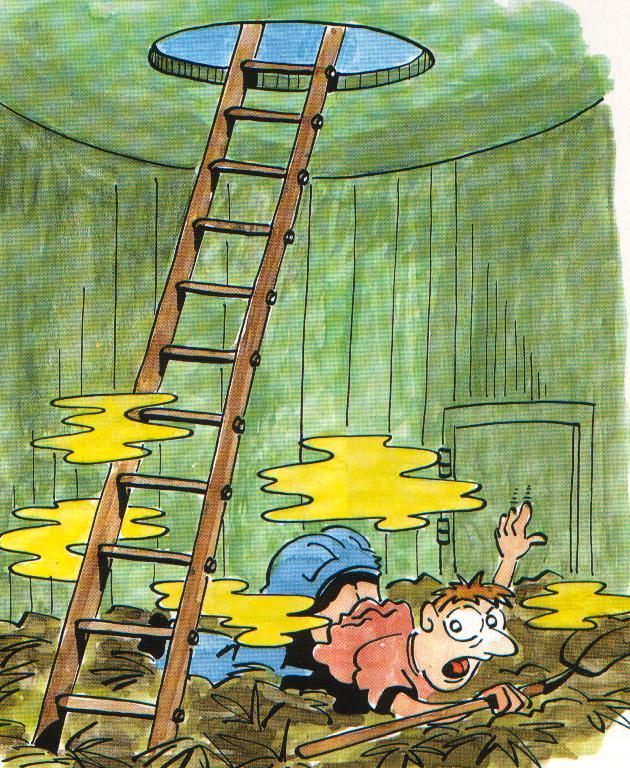 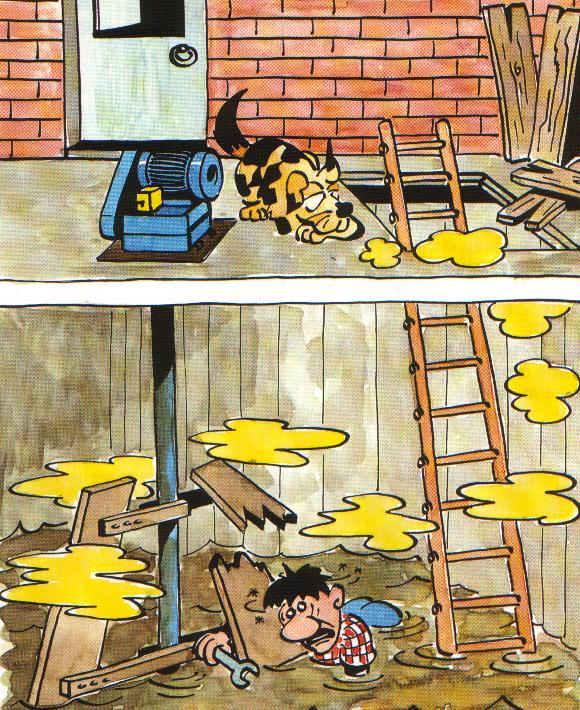 NON
ENTRARE
SILOS DI FERMENTAZIONE
VASCA LIQUAMI
RISCHI CHIMICI
SCHEDA DATI DI SICUREZZA – SDS
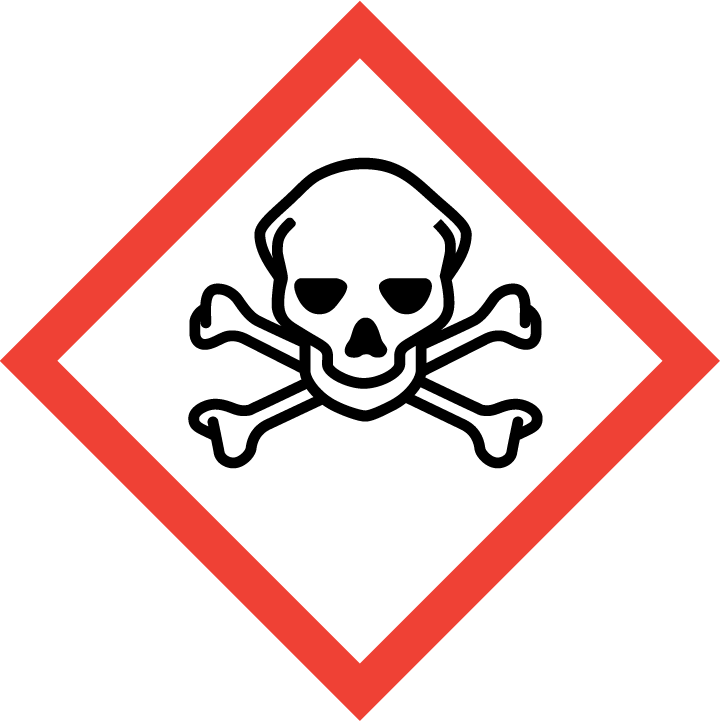 Agenti chimici con SDS:

prodotti fitosanitari
disincrostanti (soda caustica)
detergenti 
disinfettanti
solventi/diluenti  
vernici 
additivi per officina 
oli lubrificanti 
colle e collanti
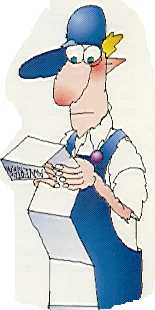 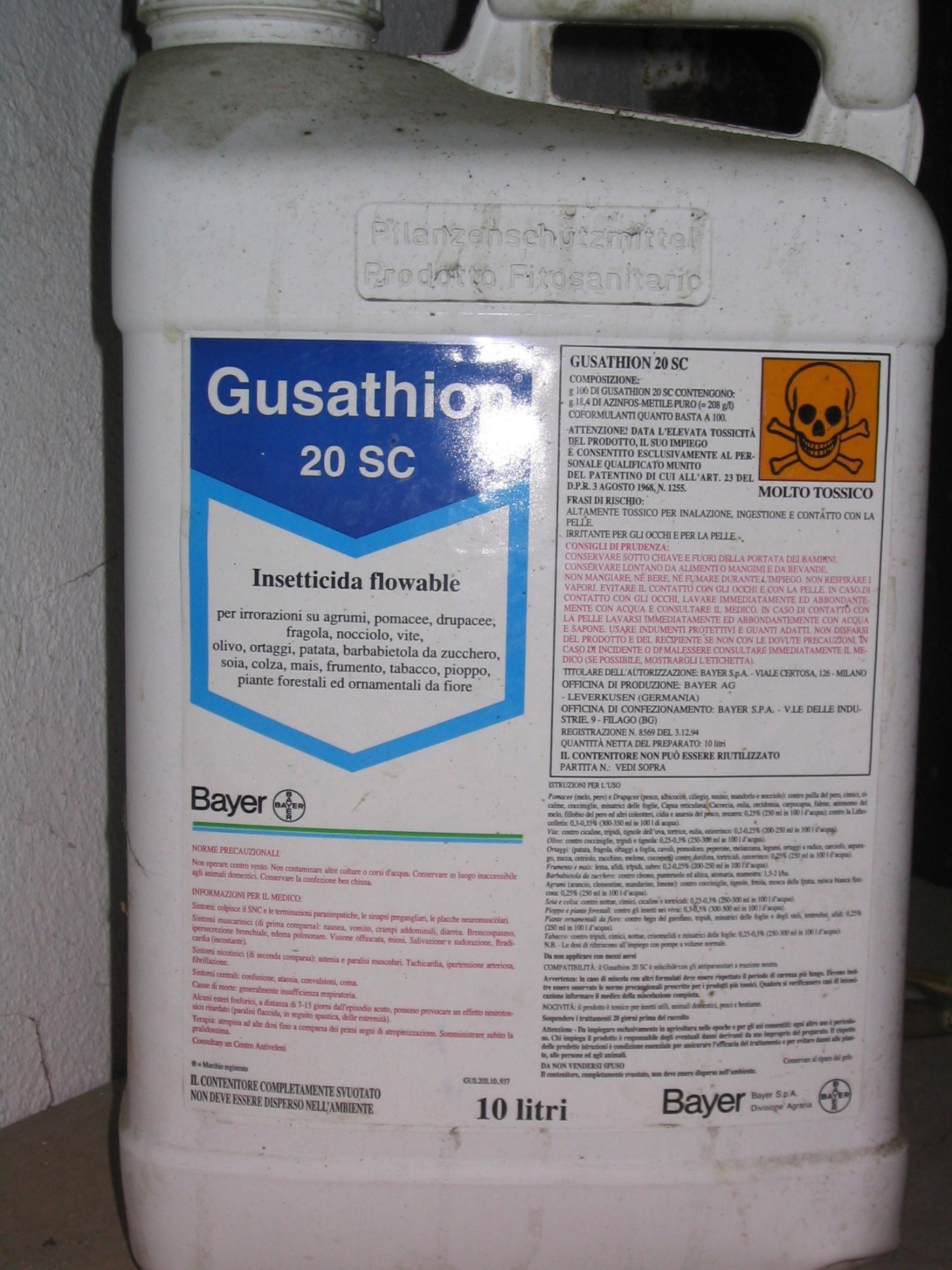 RISCHI CHIMICI
SCHEDA DATI DI SICUREZZA – SDS
1. identificazione della sostanza/preparato e della società/impresa
2. Identificazione dei pericoli
3. Composizione /informazione sugli ingredienti
4. Misure di primo soccorso
5. Misure di lotta antincendio
6. Misure in caso di rilascio accidentale;
7. Manipolazione ed immagazzinamento
8. Controllo sulla esposizione/protezione individuale
9.   Proprietà fisiche e chimiche
10. Stabilità e reattività
11. Informazioni tossicologiche
12. Informazioni ecologiche
13. Considerazioni sullo smaltimento
14. Informazioni sul trasporto
15. Informazioni sulla regolamentazione
16. Altre informazioni
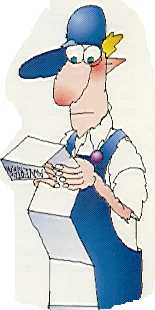 La scheda di sicurezza fornisce molte informazioni utili,  richiederla al rivenditore quando si acquistano i prodotti pericolosi, compresi i prodotti fitosanitari.
RISCHI CHIMICI
NORME COMPORTAMENTALI
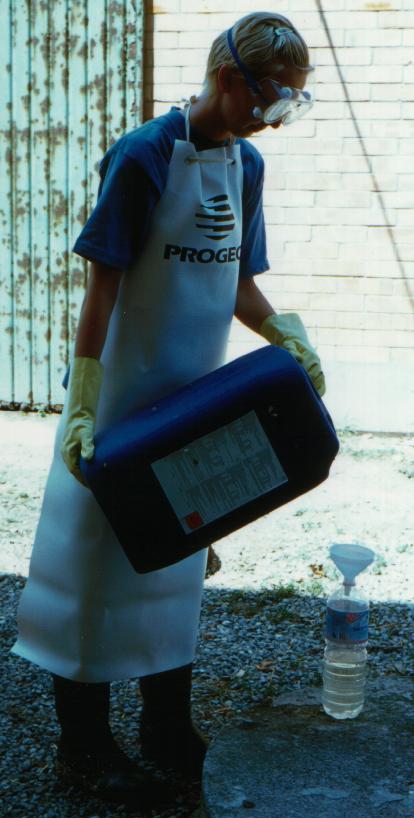 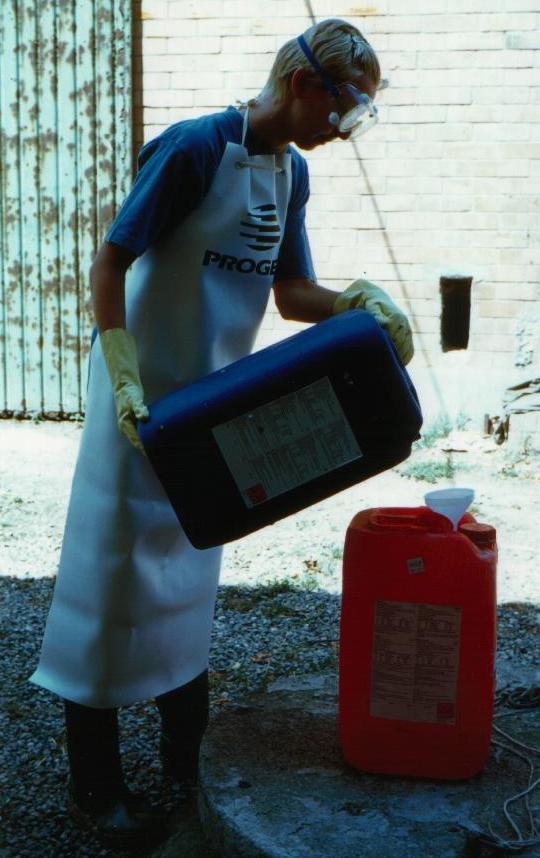 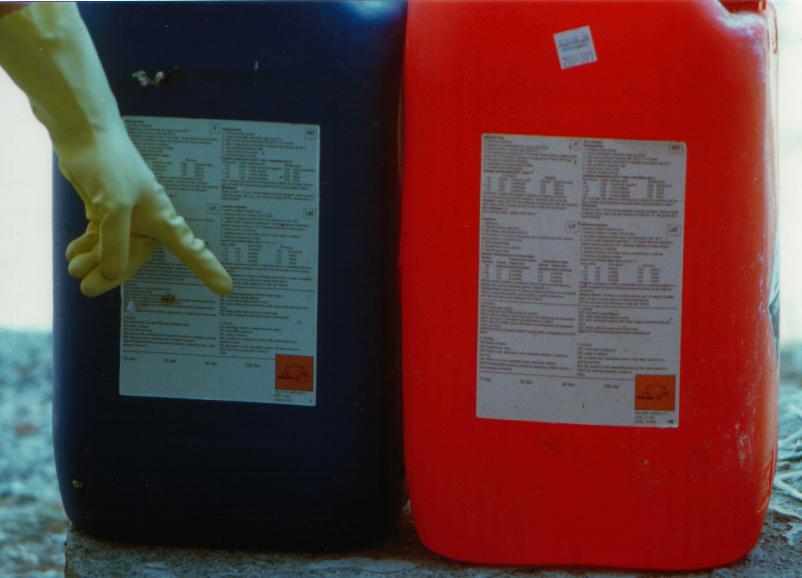 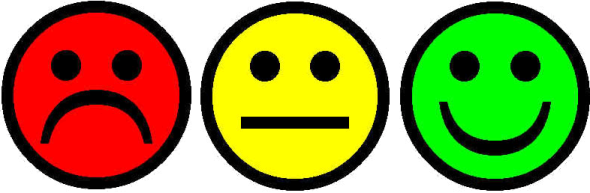 LEGGERE
L’ETICHETTA
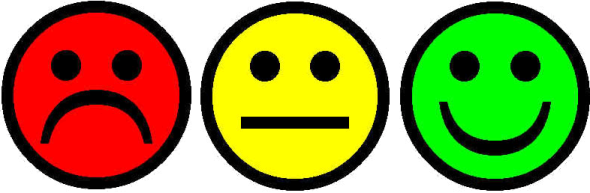 NON TRAVASARE
RISCHI CHIMICI
POLVERI ALLERGIZZANTI EFFETTI SULLA SALUTE
RISCHI CHIMICI
RISCHIO POLVERE: MISURE DI PROTEZIONE
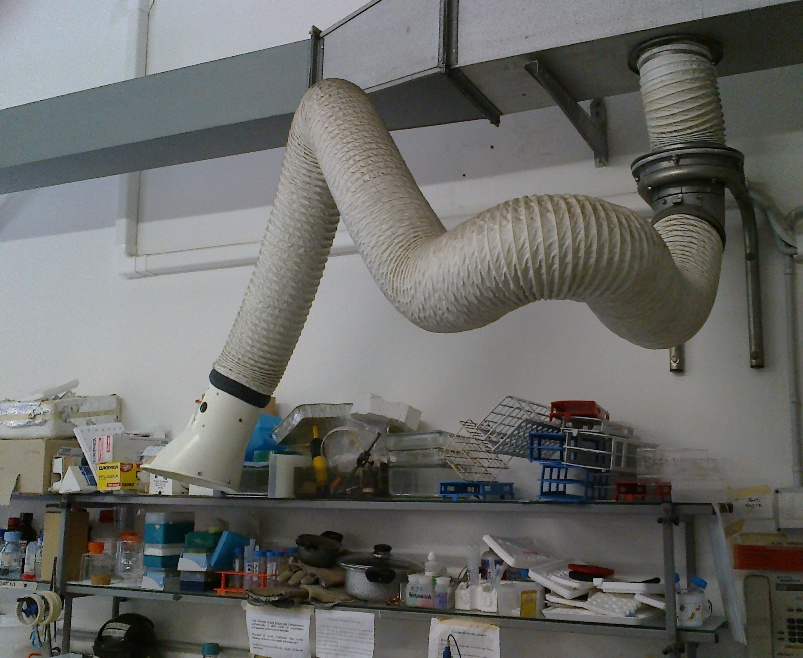 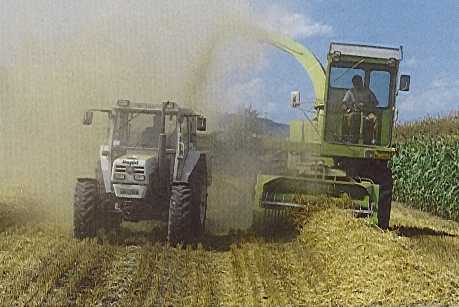 Prevenzione alla fonte
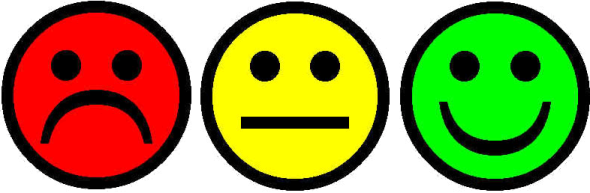 maschere di protezione
Aspirazioni localizzate